Data centre networking
Malcolm Scott
Malcolm.Scott@cl.cam.ac.uk
Who am I?
Malcolm Scott
1st year PhD student supervised by Jon Crowcroft
Researching:
Large-scale layer-2 networking
Intelligent energy-aware networks
Started this work as a Research Assistant
Also working for Jon Crowcroft
Working with Internet Engineering Task Force (IETF) to produce industry standard protocol specifications for large data centre networks
What I’ll talk about
Overview / revision of Ethernet
The data centre scenario: why Ethernet?
Why Ethernet scales poorly
What we can do to fix it
Current research
Overview of Ethernet
Ethernet: 1970s version
Shared medium (coaxial cable)
Every host receives every frame
How does a host tell which frames to process?
Ethernet: 1970s: addressing
Each interface has a unique MAC address
00:1f:d0:ad:cb:2a


Frame header contains source and destination addresses
NIC filters incoming packets by destination
Group addresses for broadcast/multicast
Assigned by the manufacturer
Identifies the manufacturer
Ethernet: modern day version
Shared medium = poor performance
Instead, use point-to-point links and switches
Ethernet: switching
Switch learns the location of a MAC address when it first sees a frame from that address
Forwarding database (FDB) stores mapping from MAC address to physical port
Since control messages (ARP, DHCP, ...) are broadcast, this will be refreshed often
Switch forwards frames using FDB
Floods frames where destination is not known
Ethernet in the OSI model
“Ethernet” means three different things
Switch behaviour is specified separately from the rest of Ethernet
(Originally bridging: join together shared-medium Ethernets)
Ethernet and IP
Applications communicate using IP addresses (or hostnames), not MAC addresses
Therefore, hosts need to convert IP addresses into MAC addresses
ARP (Address Resolution Protocol):
Broadcast request (to ff:ff:ff:ff:ff:ff):	“who has IP address 78.129.234.130?”
Unicast reply (to sender of request):	“78.129.234.130 is 00:1f:d0:ad:cb:2a”
Ethernet: assorted extra features
Virtual LANs (VLANs, 802.1q):
Multiple isolated networks (IP subnets) using a single Ethernet infrastructure
Tag frames with VLAN ID
Very widely used in data centres
Spanning tree protocol, (R)STP:
Switches cannot cope with loops
Broadcast frames would go around forever: no TTL
RSTP disables redundant links to remove loops
Spanning tree switching illustrated
[Speaker Notes: Densely-connected mesh, but spanning tree protocol disables links]
Spanning tree switching illustrated
destination
[Speaker Notes: ANIM:  data from [here] to [here]
Direct link, but can’t use [CLICK]
Packet takes long way round]
The data centre scenario
Virtualisation is key
Make efficient use of hardware
Scale apps up/down as needed
Migrate off failing hardware
Migrate onto new hardware
All without interrupting the VM (much)
Virtual machine migration
VM memory image transferred between physical servers
Apps keep running; connections stay open
Must not change IP address
Therefore, can only migrate within subnet
Ideally, allow any VM to run on any server
So entire data centre (or multiple data centres!) must be one Ethernet
The scale of the problem
Microsoft: 100,000 physical servers
...And then virtualisation: tens of virtual machines per server
...All on one Ethernet
Servers contain virtual switches to link VMs together and to the data centre LAN
Segregate traffic using VLANs
But every VLAN must reach every physical server
Data centre topology: rack
Servers
“Top” of rack (ToR) switch
Data centre entropy
Data centre entropy
Data centre topology: row
ToR switches
End-of-Row (EoR) switch
Data centre topology: core
EoR
EoR
EoR
Core switch
EoR
EoR
EoR
Rows of server racks
Basically a tree topology(but with redundant EoRs, becomes a “fat tree”)
Data centre topology: multi-centre
Data centre 2
Data centre 1
No longer a tree!
Data centre 3
Ethernet Scalability
So what goes wrong?
Volume of broadcast traffic
Can extrapolate from measurements
Carnegie Mellon CS LAN, one day in 2004: 2456 hosts, peak 1150 ARPs per second    [Myers et al]
For 1 million hosts, expect peak of 468000 ARPs per second
Or 239 Mbps!
Conclusion: ARP scales terribly
(However, IPv6 ND may manage better)
So what goes wrong?
Forwarding database size:
Typical ToR FDB capacity: 16K-64K addresses
Must be very fast: address lookup for every frame
Can be enlarged using TCAM, but expensive and power-hungry
Since hosts frequently broadcast, every switch FDB will try to store every MAC address in use
Full FDB means flooding a large proportion of traffic, if you’re lucky...
So what goes wrong?
Spanning tree:
Inefficient use of link capacity
Causes congestion, especially around root of tree
Causes additional latency 
Shortest-path routing would be nice
Data centre operators’ perspective
Industry is moving to ever larger data centres
Starting to rewrite apps to fit the data centre (EC2)
Data centre as a single computer (Google)
Google: “network is the key to reducing cost”
Currently the network hinders rather than helps
Current research
How to fix Ethernet
Ethernet’s underlying problem
MAC addresses provideno location information

(NB: This is my take on the problem; others have tackled the problem differently)
Flat vs. Hierarchical address spaces
Flat-addressed Ethernet: manufacturer-assigned MAC address valid anywhere on any network
But every switch must discover and store the location of every host
Hierarchical addresses: address depends on location
Route frames according to successive stages of hierarchy
No large forwarding databases needed
Hierarchical addresses: how?
Ethernet provides facility forLocally-Administered Addresses (LAAs)
Perhaps these could be configured in each host based on its current location
By virtual machine management layer?
Better (more generic): do this automatically – but Ethernet is not geared up for this
No “Layer 2 DHCP”
MOOSEMulti-level Origin-Organised Scalable Ethernet
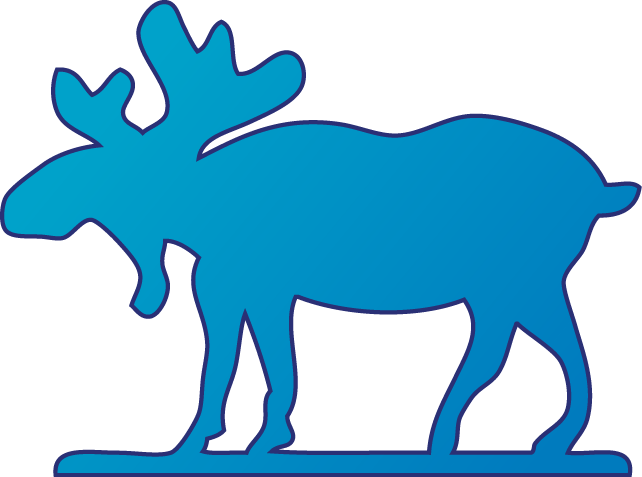 A new way to switch Ethernet
Perform MAC address rewriting on ingress
Enforce dynamic hierarchical addressing
No host configuration required
Transparent: appears to connected equipment as standard Ethernet
Also, a stepping-stone to shortest-path routing
(My research)
MOOSE
Switches assign each host a MOOSE address	switch ID : host ID
Placed in Ethernet source address in each frame
No encapsulation: no rewriting of destination address
(would require another large table, equivalent to FDB)
[Speaker Notes: Flat, manufacturer-allocated namespace  hierarchy

Split MAC address

Reiterate: switches rewrite addresses so hosts don’t have to]
The journey of a frame
From: 00:16:17:6D:B7:CF
To:   broadcast
Host: “00:16:17:6D:B7:CF”
New frame,
so rewrite
From: 02:11:11:00:00:01
To:   broadcast
02:11:11
02:22:22
02:33:33
Host: “00:0C:F1:DF:6A:84”
[Speaker Notes: ANIM:  Host transmits broadcast frame (simplicity) [CLICK]
Switch one sees non-MOOSE source address  [CLICK] new frame on net  rewrite
[CLICK] Packet makes its way to all destinations]
The return journey of a frame
Host: “00:16:17:6D:B7:CF”
Destination is local
From: 02:33:33:00:00:01
To:   00:16:17:6D:B7:CF
02:11:11
Destination is on 02:11:11
02:22:22
Destination is on 02:11:11
New frame,
so rewrite
From: 02:33:33:00:00:01
To:   02:11:11:00:00:01
From: 02:33:33:00:00:01
To:   02:11:11:00:00:01
02:33:33
From: 00:0C:F1:DF:6A:84
To:   02:11:11:00:00:01
Host: “00:0C:F1:DF:6A:84”
[Speaker Notes: ANIM:  now transmit reply.  Note dest addr MOOSE. [CLICK]
As before, [CLICK] rewrite source
Now route frame using switch ID ONLY: [CLICK] each sw on path knows where sw one is
Last switch [CLICK] rewrites dest to avoid confusion
[CLICK] Deterministic address tables]
Shortest path routing
MOOSE switch ≈ layer 3 router
One “subnet” per switch
E.g. “02:11:11:00:00:00/24”
Run a routing protocol between switches
Multipath-capable, ideally: OSPF-ECMP?
What about ARP?
One solution: cache and proxy
Switches intercept ARP requests, and reply immediately if they can; otherwise, cache the answer when it appears for future use
ARP Reduction (Shah et al): switches maintain separate, independent caches
ELK (me): switches participate in a distributed directory service (convert broadcast ARP request into unicast)
SEATTLE (Kim et al): switches run a distributed hash table
Open questions
How much does MOOSE help?
Simulate it and see (Richard Whitehouse)
How much do ARP reduction techniques help?
Implement it and see (Ishaan Aggarwal)
How much better is IPv6 Neighbour Discovery?
In theory, fixes the ARP problem entirely
But only if switches understand IPv6 multicast
And only if NICs can track numerous multicast groups
No data, just speculation...
Internet Engineering Task Force want someone to get data!
How much can VM management layer help?
Conclusions
Data centre operators want large Ethernet-based subnets
But Ethernet as it stands can’t cope
(Currently hack around this: MPLS, MAC-in-MAC...)
Need to fix:
FDB use
ARP volume
Spanning tree
Active efforts (in academia and IETF) to come up with new standards to solve these problems
Thank you!
Malcolm Scott
Malcolm.Scott@cl.cam.ac.uk
http://www.cl.cam.ac.uk/~mas90/